Руководитель образовательной организации – лидер или организатор процесса
Виктор Стефанович Басюк
доктор психологических наук, член-корр. РАО,
декан факультета педагогического образования МГУ имени М.В. Ломоносова, и.о. вице-президента РАО
Признаки лидера
Однозначные:
Высокая активность и инициативность
Высокий уровень информированности
Ярко выраженная способность влиять на других
Спорные:
Высокий уровень соответствия ценностям и нормам группы
Высокий уровень соответствия эталонным личным качествам
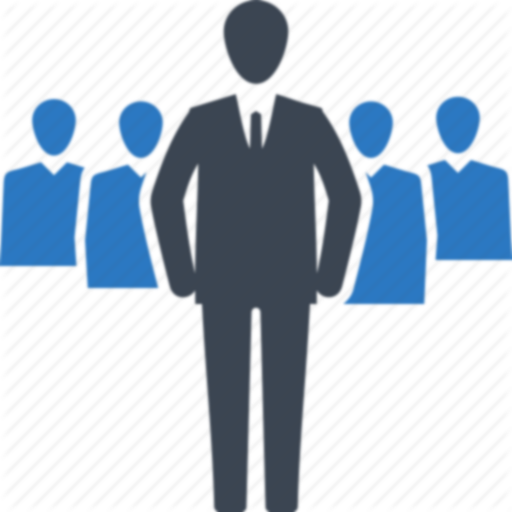 2
© Басюк Виктор Стефанович
Позволяете ли вы обстоятельствам, которые вас не устраивают, контролировать вашу деятельность руководителя или формируете вокруг себя собственные обстоятельства?
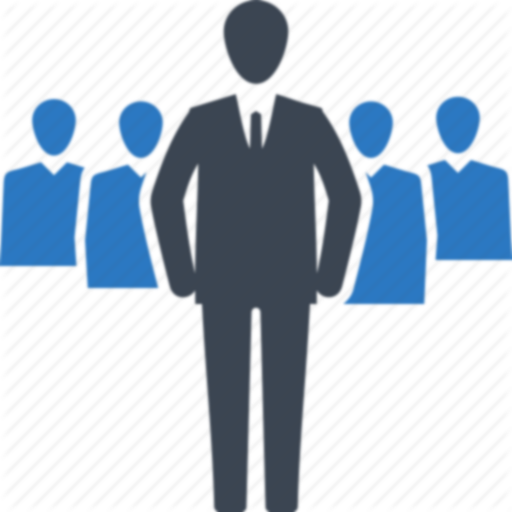 3
© Басюк Виктор Стефанович
не каждого руководителя можно назвать лидером, не каждый лидер является руководителем
4
© Басюк Виктор Стефанович
Почему лидер – не лидер?
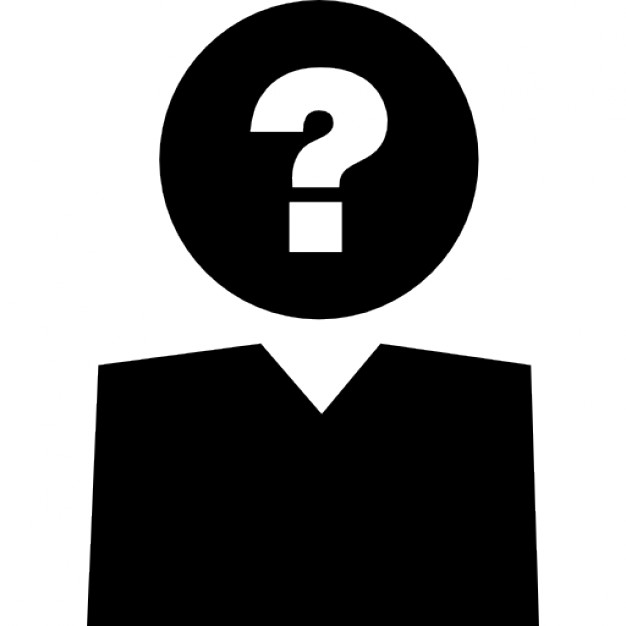 5
© Басюк Виктор Стефанович
6
© Басюк Виктор Стефанович
Активно участвуйте в выборе основных областей деятельности. Не пытайтесь все сделать сами.
7
© Басюк Виктор Стефанович
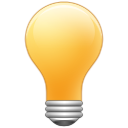 Совет! Делегируйте полномочия, насколько это возможно.
8
© Басюк Виктор Стефанович
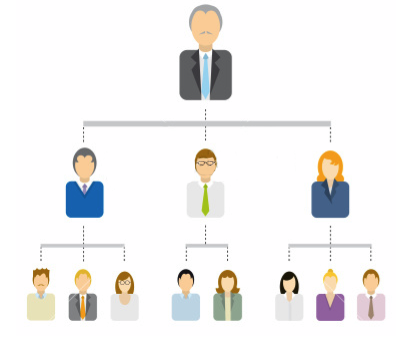 9
© Басюк Виктор Стефанович
Совет!!!
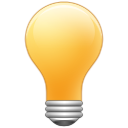 10
© Басюк Виктор Стефанович
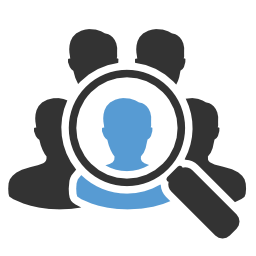 Менеджеры администраторы, а лидеры инноваторы.
Менеджеры — спрашивают, как и когда, а лидеры — что и зачем.
Менеджеры фокусируются на системах, а лидеры — на людях.
Менеджеры — делают вещи правильно, а лидеры — делают правильные вещи.
Менеджеры поддерживают, а лидеры — разрабатывают.
Менеджеры полагаются на контроль, а лидеры — на вдохновение и доверие.
Менеджеры смотрят перед собой, а лидеры — на горизонт.
Менеджеры принимают статус-кво, а лидеры бросают ему вызов.
Менеджеры имитируют, а лидеры — оригинальничают.
Менеджеры — отличные солдаты, а лидеры — постоянно сами по себе.
Менеджеры копируют, а лидеры создают новые оригиналы.
11
© Басюк Виктор Стефанович
12
© Басюк Виктор Стефанович
Главные инструменты – сила и влияние
13
© Басюк Виктор Стефанович
Особенности лидера, обладающего влиянием
14
© Басюк Виктор Стефанович
Приоритеты
15
© Басюк Виктор Стефанович
Есть ли у Вас план?
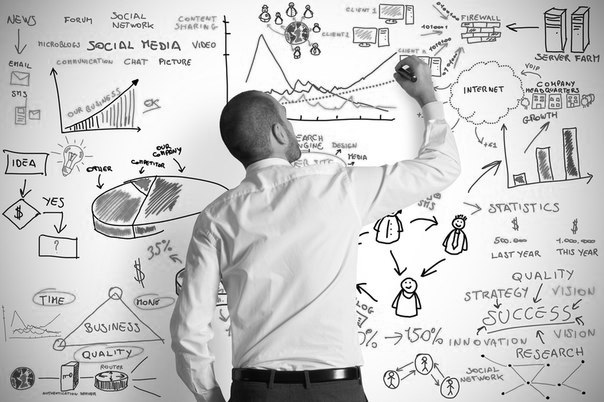 Даже совершенный план в руках посредственного руководителя не приносит таких плодов, которые может принести посредственный план в руках выдающегося лидера!
16
© Басюк Виктор Стефанович
Совет!!!
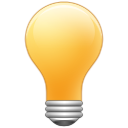 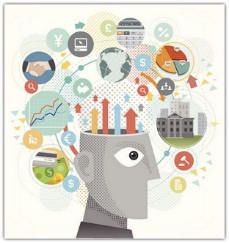 Списки дел на... (сегодня, завтра, неделю)». Они не только помогают ничего не забыть, но и освобождают вашу голову от лишнего напряжения и мусора — позволяя сконцентрироваться на решении задач, а не на их запоминании. 
Бардак в голове гораздо хуже беспорядка на столе!
17
© Басюк Виктор Стефанович
Совет!!!
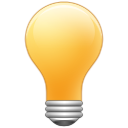 Так как все постоянно торопятся, после любого общения — совещания (особенно, если вы давали распоряжения), встречи или разговора по телефону, — подведите итог: акцентируя внимание на том, что, кому и когда нужно сделать. Суммировав мысли в двух предложениях, вы увеличите процент запоминаемости!
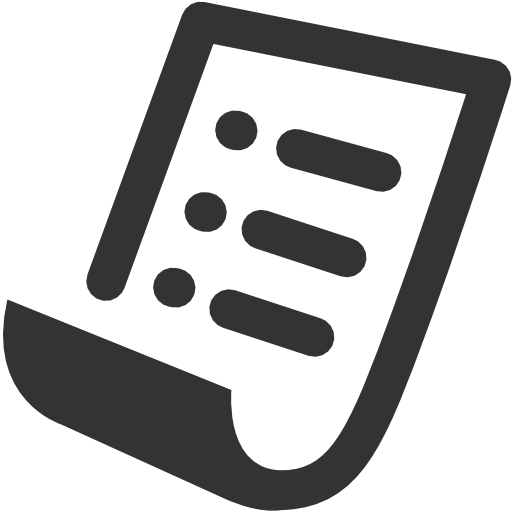 18
© Басюк Виктор Стефанович
Совет!!!
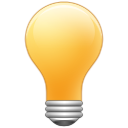 Большинство мелких дел не сложно сделать — о них сложно не забыть, особенно когда высокий темп работы. Приучите себя и подчиненных записывать задания сразу, как только о них услышали. Важно научить подчиненных приходить к вам в кабинет с блокнотом и ручкой! 
Но верхом вашего профессионального мастерства будет приучить их читать и анализировать записанное в блокноте!
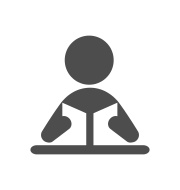 19
© Басюк Виктор Стефанович
Совет!!!
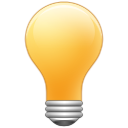 Не томите свою команду в надоевшем кабинете! Там необязательно постоянно проводить даже «планерки» с заместителями! 
Да, поиск новых мест, смена обстановки, выезды не всегда экономят время, но помогают сделать обстановку менее формальной, команду — более сплоченной, Ваш имидж – более устойчивым! Что, в свою очередь, повышает продуктивность работы.
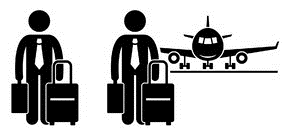 20
© Басюк Виктор Стефанович
Почему лидеры терпят неудачи?
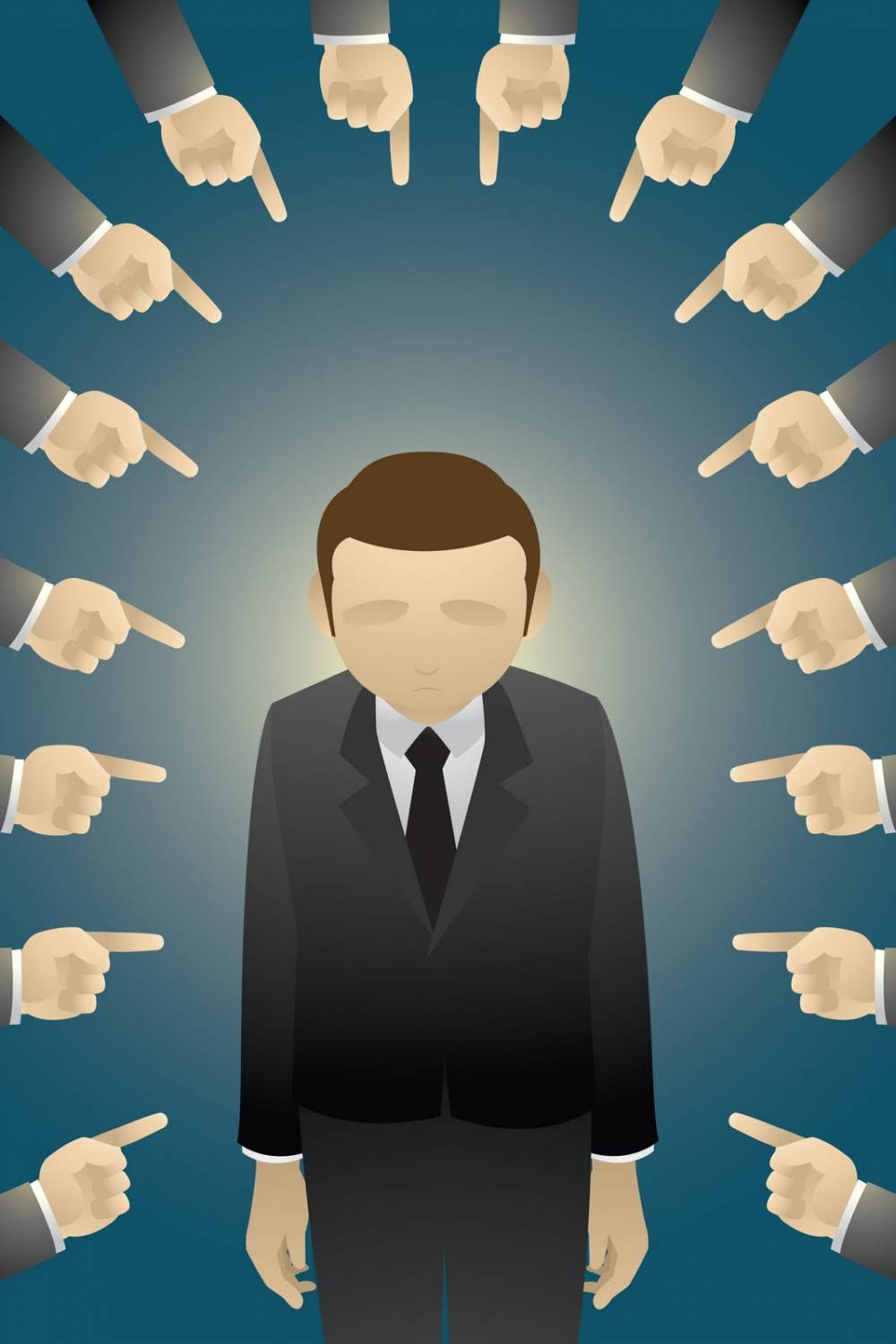 21
© Басюк Виктор Стефанович
Как убедить подчиненных
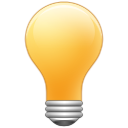 Совет! 
Время от времени проверяйте, понятны ли ваши планы и намерения членам команды. Соблюдайте прозрачность, хотя бы до определенной степени. Добейтесь доверия подчиненных, рационально аргументируя свои решения.
22
© Басюк Виктор Стефанович
Как заручиться поддержкой других руководителей
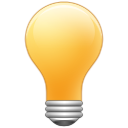 Совет!!! 
Выберите тех коллег, кто сможет помочь вам в осуществлении ключевых проектов и не просто убедите их в своих идеях, а предложите заключить альянс в интересах всей организации (естественно, на взаимовыгодных условиях).
23
© Басюк Виктор Стефанович
Навыки убеждения для лидеров
Навык 1. Умение презентовать свою идею, выбирая оптимальный подход для каждого человека
будьте конкретны и лаконичны с теми, кто привык действовать; 
предоставьте полную и точную информацию собеседникам, ориентированным на процесс; будьте приветливы и внимательны с человеком, для которого основной частью любого процесса являются люди; 
поразите воображение и вдохновите того, кто ориентирован на идеи.
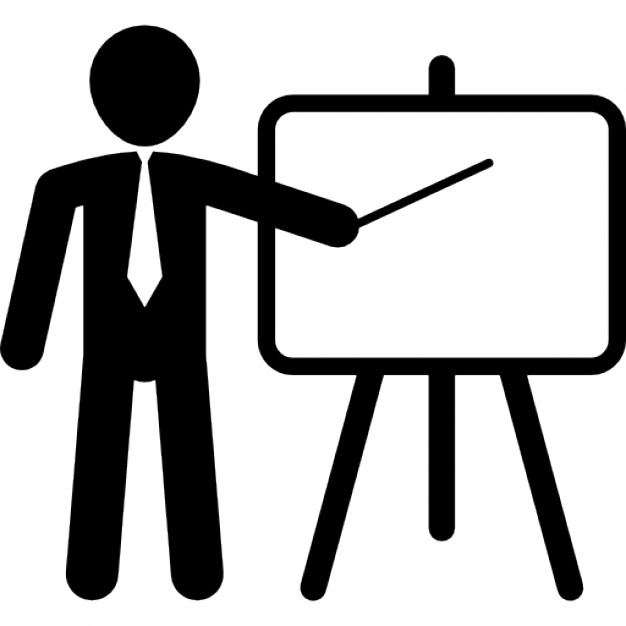 24
© Басюк Виктор Стефанович
Навыки убеждения для лидеров
Навык 2. Умение моментально распознавать реакцию собеседника и вовремя под него подстраиваться. Реакция слушателя показывает, как он воспринял ваше сообщение. Она соответствует вашим ожиданиям?

Навык 3. Умение слышать и понимать информацию и трансформировать свое предложение в ходе общения. Взаимодействуя с окружающими, вы можете найти стоящую идею. Слушайте других и вносите необходимые коррективы на ходу.
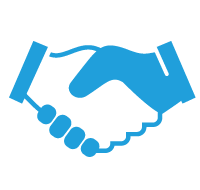 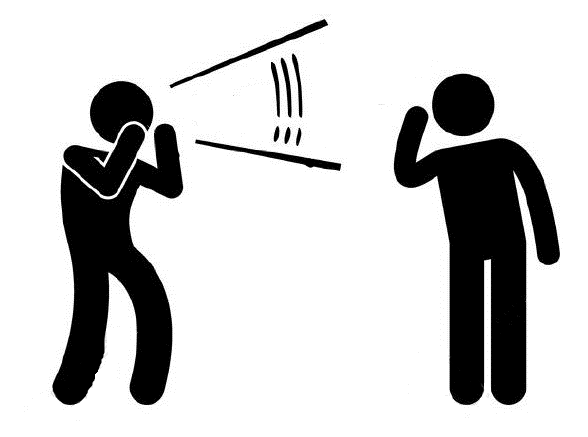 25
© Басюк Виктор Стефанович
Навыки убеждения для лидеров
26
© Басюк Виктор Стефанович
Хорошо ли Вы умеете мотивировать?
Мотивация по-прежнему является основным элементом лидерства, и лидер, который хочет проверить, хорошо ли он справляется с этой задачей, должен задать себе три вопроса.
27
© Басюк Виктор Стефанович
Мотивация связана с ожиданиями людей на стиль общения с руководителем: оправдайте их основные ожидания
28
© Басюк Виктор Стефанович
Работа должна давать людям возможность
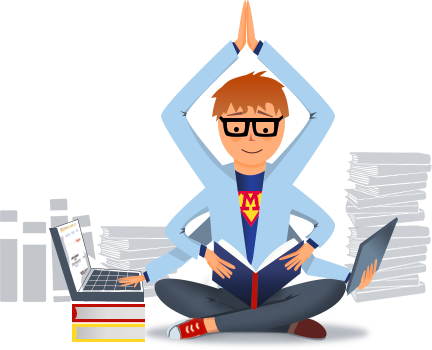 29
© Басюк Виктор Стефанович
Залог успешного лидерства
Черты успешного лидерства: доверие, надежность, способность быть первым.
30
© Басюк Виктор Стефанович
Управляете ли вы, руководствуясь эмоциями?
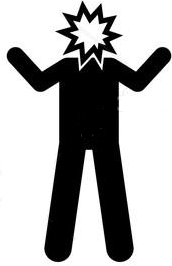 31
© Басюк Виктор Стефанович
Сила эмоций
32
© Басюк Виктор Стефанович
Умеете ли вы говорить «спасибо»?
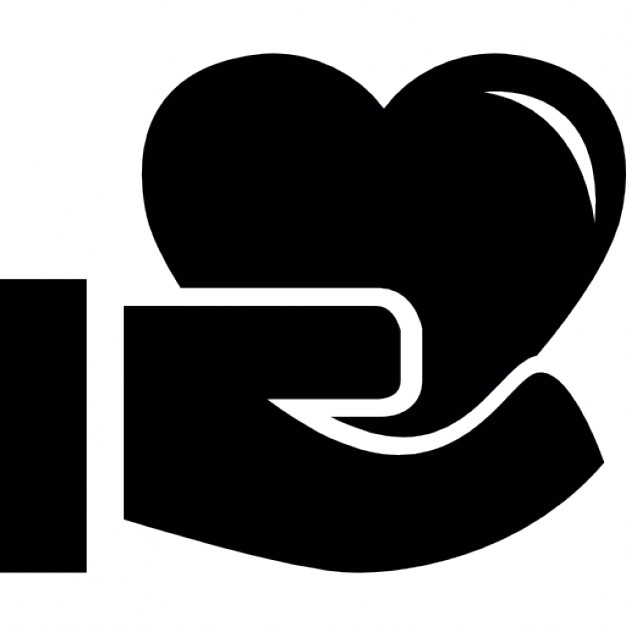 «Удивительно, чего можно добиться простым спасибо».
Нельзя воспринимать достижения и эффективную работу как должное! Нельзя забывать благодарить подчиненных за хорошо выполненные задачи, теряя возможность мотивировать их на эффективную работу.
33
© Басюк Виктор Стефанович
Такое разное «спасибо»
34
© Басюк Виктор Стефанович
Сила «спасибо»
35
© Басюк Виктор Стефанович
Правильное «спасибо»
36
© Басюк Виктор Стефанович
ТЕОРИИ ЛИДЕРСТВА
ТРАДИЦИОННЫЕ:
Теория черт
Ситуативная теория
СОВРЕМЕННЫЕ:
Теория конституентов
Концепция атрибутивного лидерства
Концепция харизматического лидерства
Концепция преобразующего лидерства
37
© Басюк Виктор Стефанович
Теория чертэффективному лидеру присущи определенные черты и способности
38
© Басюк Виктор Стефанович
СИТУАТИВНые ТЕОРИиотносительность черт лидера
39
© Басюк Виктор Стефанович
ТЕОРИЯ КОНСТИТУЕНТОВотносительность черт лидера
40
© Басюк Виктор Стефанович
КОНЦЕПЦИЯ АТРИБУТИВНОГО ЛИДЕРСТВАв основе – теория атрибуции
41
© Басюк Виктор Стефанович
КОНЦЕПЦИЯ харизматического ЛИДЕРСТВАв основе – феномен харизмы
42
© Басюк Виктор Стефанович
КОНЦЕПЦИЯ преобразующего ЛИДЕРСТВАв основе – креативность
43
© Басюк Виктор Стефанович
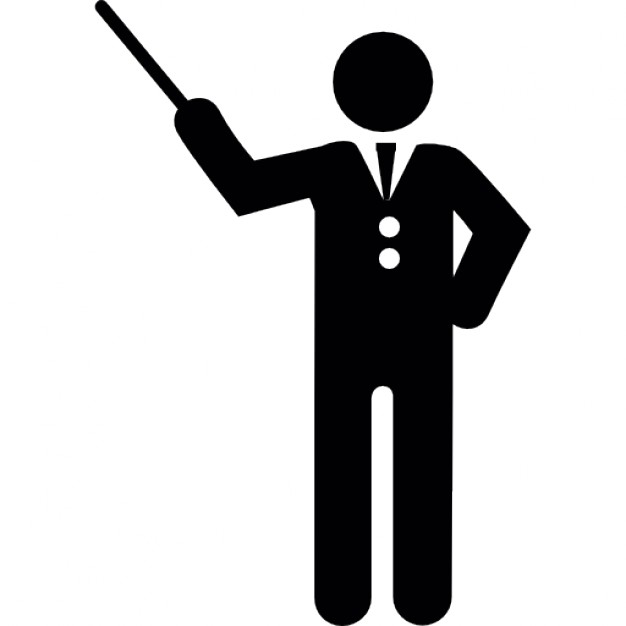 44
© Басюк Виктор Стефанович